09. Geometry of Solids I: Crystal Structure in Real Space
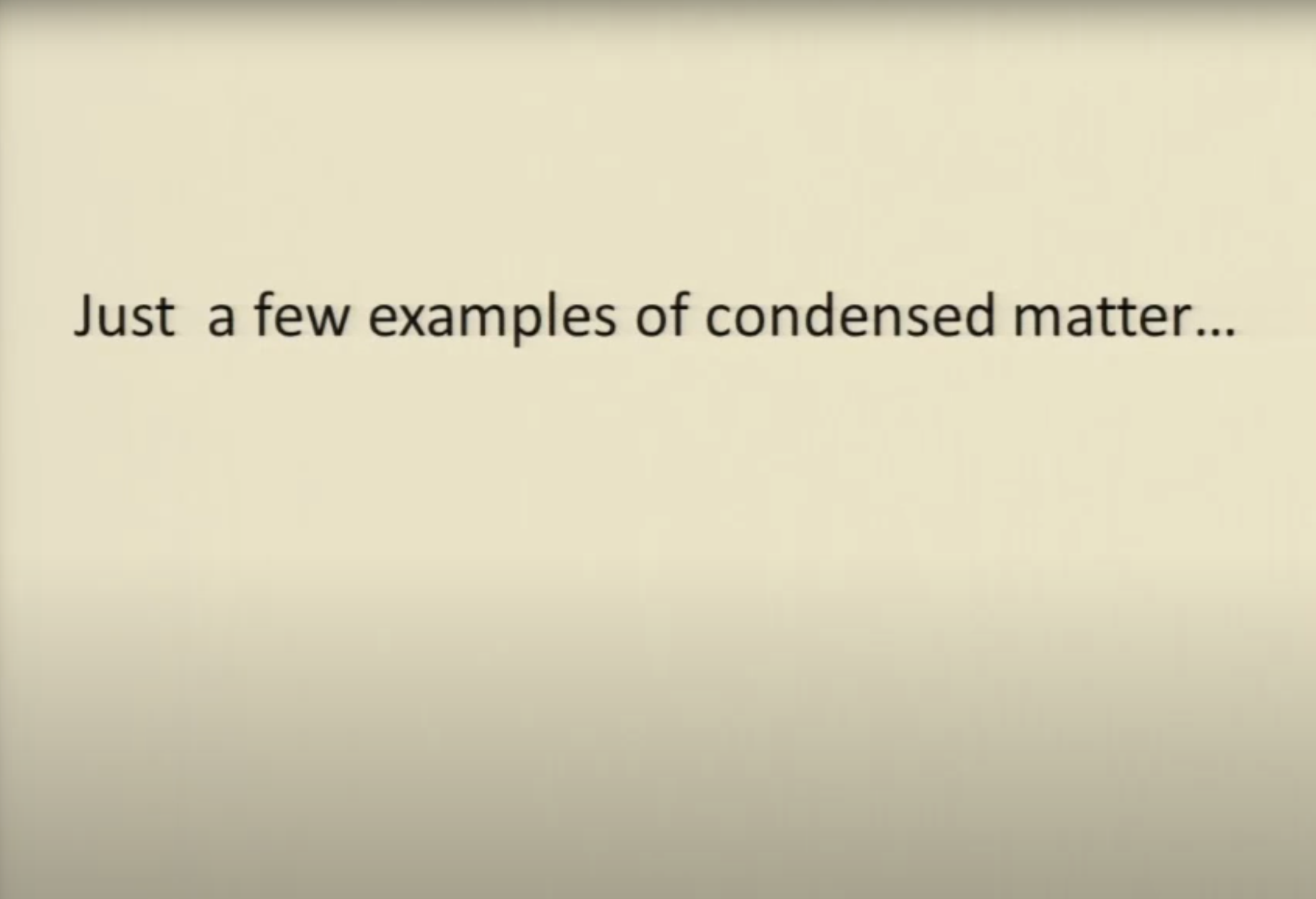 3d
s     NONCOPLANAR
CHOICE     OF       PLV
IS     NOT        UNIQUE
CHOICE             OF            PLV
IS       NOT            UNIQUE
LATTICE
SET     OF     VECTORS
(a)
SUCH      THAT        ADDITION
OF       TWO       GIVES      A
THIRD.
(b)   A   LATTICE    LOOKS
THE    SAME             VIEWED
FROM     ANY     LATTICE        PT.
ANY         PERIODIC            STRUCTURE
IS      A     LATTICE         OF
REPEATING             MOTIFS.
ANY         PERIODIC            STRUCTURE
IS      A     LATTICE         OF
REPEATING             MOTIFS.
UNIT    CELL =
A   REGION              OF      SPACE
WHICH             WHEN         REPEATED
+    STACKED                 TOGETHER
(TILED)           RECONSTRUCTS
FULL         PERIODIC           STRUCTURE.
+    STACKED                 TOGETHER
(TILED)           RECONSTRUCTS
FULL         PERIODIC           STRUCTURE.
PRIMITIVE           UNIT             CELL     =
A    UNIT       CELL        CONTAINING
EXACTLY            ONE           LATTICE     PT.
PRIMITIVE                 UNIT
CELL          IS       NOT
UNIQUE.
PRIMITIVE                 UNIT
CELL          IS       NOT
UNIQUE.
CONVENTIONAL        UNIT       CELL
=   A     NONPRIMITIVE                      UNIT
CELL            THAT         IS     CONVENIENT
( USUALLY              MEANS
ORTHOGONAL               AXES)
WIGNER-SEITZ                     CELL
THE          REGION             AROUND
A        LATTICE           POINT             CLOSER
TO       THAT           LATT        POINT
THAN       TO      ANY       OTHER
WIGNER-SEITZ                     CONSTRUCTION
        USE            PERPENDICULAR
BISECTORS.
WIGNER-SEITZ                     CONSTRUCTION
        USE            PERPENDICULAR
BISECTORS.
W-S    CELL              IS       PRIM          UNIT
CELL.
VORONOI            CELL
=  W-S CELL                       FOR
A NONLATTICE
COLLECTION            OF          POINTS.
DESCRIPTION
BASIS:
OF         OBJECT              IN      UNIT
CELL             WITH        RESPECT
TO    A     REFERENCE
LATTICE       POINT.
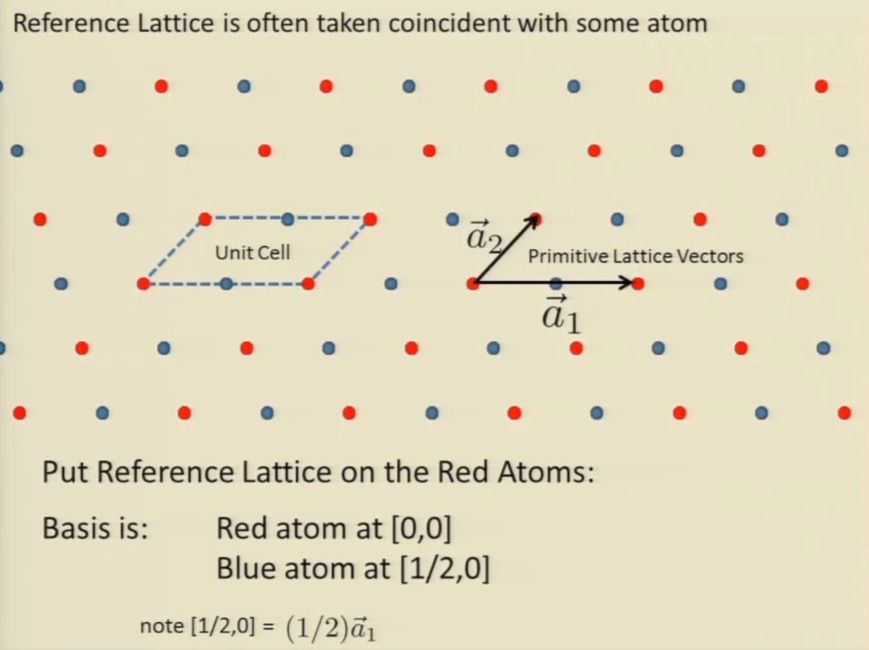 3D LATTICES
*     YOU            WILL            NOT
NEED         TO        KNOW
ABOUT          LATTICES           IN    3D
WHERE          AXES          ARE
NOT          ORTHOGONAL        *
CUBIC      LATTICE
SIMPLE      CUBIC
PRIMITIVE       CUBIC
CUBIC          P
UNIT       CELL      =      CUBE
IS THERE ANY?
https://en.wikipedia.org/wiki/Integer
PLV’S
COORDINATION             NUMBER
= Z
=   #    OF         NEAREST
NEIGHBOURS
TETRAGONAL                LATTICE
AXES                       2 EDGES         EQUAL
ORTHORHOMBIC
AXES                  NO EDGES         EQUAL
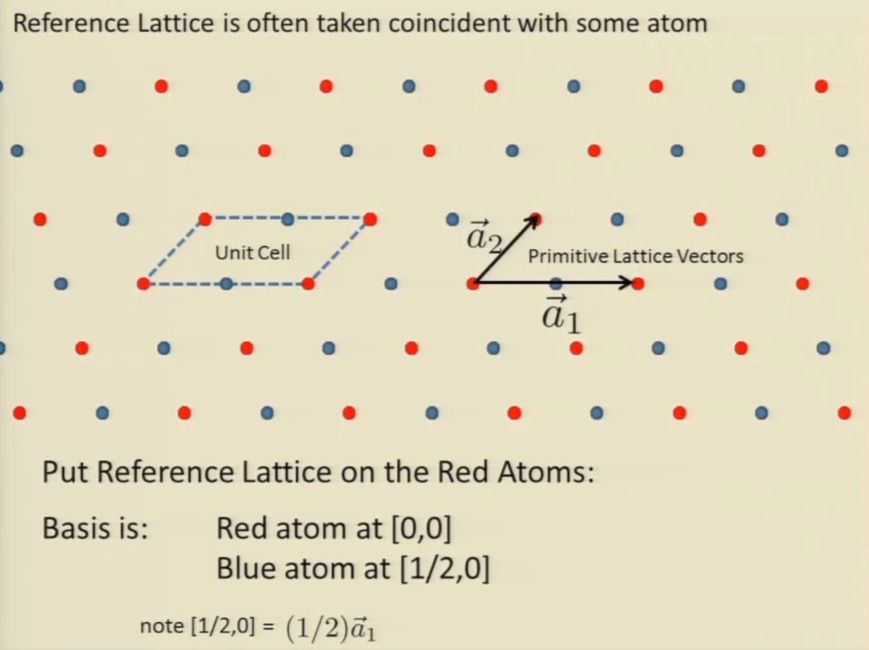 CsCl               STRUCTURE
P.    CUBIC             LATTICE               W/     BASIS
Cs        @
Cl     @
PURE  Cs
(CUBIC      P        LATTICE)
Cs        @
Cs     @
BODY          CENTERED                   CUBIC
LATTICE
CUBIC - I
COORDINATION NUMBER?